GRENADA Regional Training WorkshopProtecting Caribbean Borders from Illegal Trade inOzone Depleting Substances (ODS) Organised by:National Ozone Unit (NOU) of Grenada, Energy DivisionMinistry of Finance, Planning, Energy & Co-operatives Funded by: Multilateral Fund (MLF) for the Implementation of the Montreal ProtocolImplementing Agency:United Nations Environment Programme (UNEP)
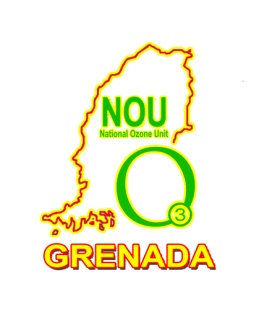 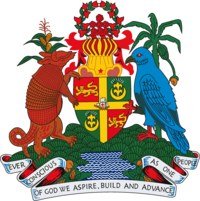 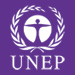 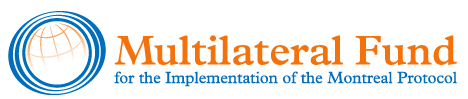 Session 6: ODS Classification
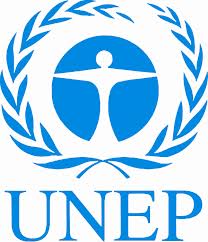 Harmonized System (HS) Tariff Classification
Objectives of a correct HS classification
New HS codes (2012) for ODS and ODS containing mixtures
HS codes for ODS containing equipment
ASHRAE and UN numbers
ASHRAE Designations for single component
Chemical Names
CAS Numbers
Trade Names
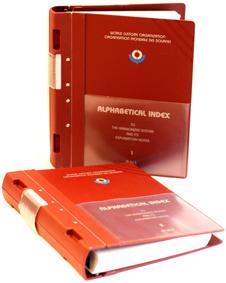 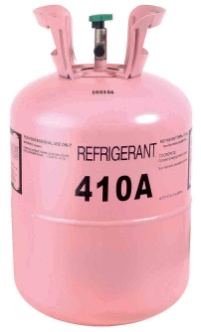 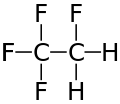 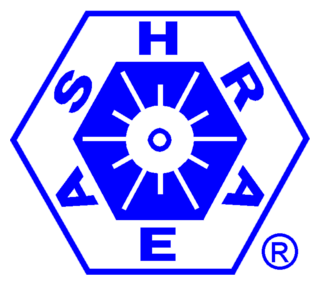 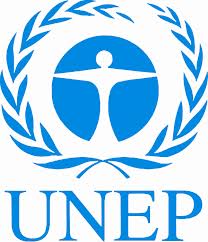 HS Tariff Classification
The Harmonized Commodity Description and Coding System (or Harmonized System), is a system for classifying goods in International trade.

How to Read Tariff NumbersThe first six digits of the HS number classify the goods Internationally.

Example: Tariff classification 3208.10

32 - First two digits are the chapter 
3208 - Third and fourth digits are the header 
3208.10 - Fifth and sixth digits are the subheader
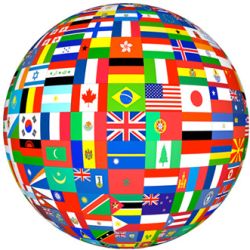 HS Tariff Classification
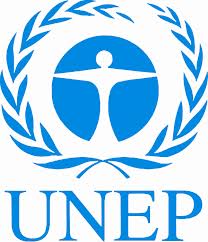 32 08. 10
All countries must 
classify the same 
substance under 
the same Sub-heading
Chapter
Heading
Sub-heading
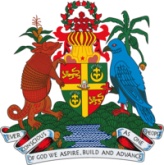 HS Tariff Classification
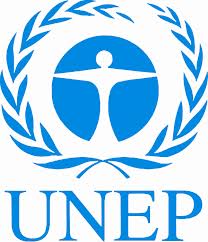 Objectives of a correct Harmonized System (HS) classification
Uniform information.
Same tariff treatment for all importers of the same substance.
Information gathering is less complex.
Correct data reporting
 pursuant to Art. 7
 of the
Montreal Protocol
Licensing
 System
Complete
Statistics
HS Tariff Classification
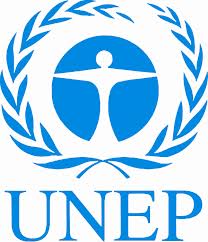 GOVERNMENTS USE HS FOR:


Exchange of trade data.


Establish duties and other taxes.


Control of regulated substances.


Development of Rules of Origin.


Preparation of statistics.


Price and quota controls.


Economic research and analysis.
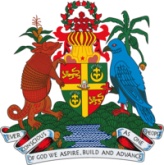 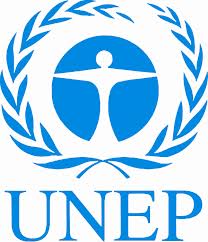 New HS Classification for ODS
Parties to the Montreal Protocol requested the World Customs Organization (WCO) to revise the HS code for HCFCs.

Based o this WCO Council Recommendation, the relevant amendment of the HS has been agreed upon the HS Contracting Parties and entered into force on 1 January 2012.

As of that date HCFCs and certain other ODS have been separately identified in the HS.
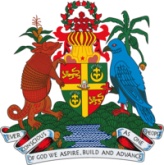 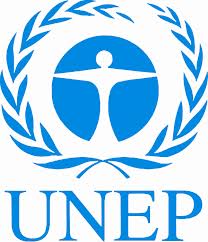 New HS Classification for ODS
HIGHLIGHTS

The five most commonly used HCFCs have been assigned individual HS codes.

The single new code for all CFCs is 2903.77 and it covers all other halongenated derivatives of acyclic hydrocarbons, perhalogenated only with flourine and chlorine. 

The HS code for halons 1301, 1211 and 2402 has also been renumbered; from 1 January 2013 the HS code is 2903.76 instead of the previous code of 2903.46

All HS-based Customs Tariffs which follows HS 2012 automatically have the new structure for HS heading 29.03 as of 1 January 2012.
HS Tariff Correlation Table
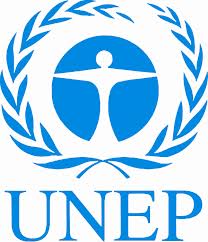 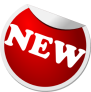 The World Customs Organization’s HS coding system provides uniform codes that are used around the world to facilitate trade. HS Customs codes are the most common way of identifying goods for Customs officers. Thanks to co-operation between the WCO and the UNEP Ozone Secretariat, the 2007 HS update contains new HS codes for ODS-containing mixtures.
HS Tariff Correlation Table
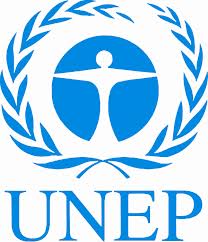 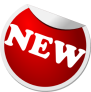 ODS that are traded within mixtures, which is common for solvents and refrigerants, are not easily indicated by the HS codes, because the codes for mixtures are generally based on their function. However, for mixtures used in specific applications such as refrigerants, there is no code related to function. The 2007 HS coding system allows for monitoring trade in certain mixtures containing ODS, such as mixtures containing HCFCs.
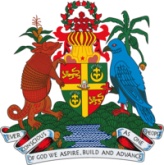 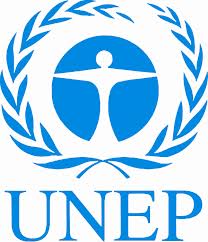 New HS Classification for ODS
Under the new HS 2012, from January 1 2012, HCFCs and certain other ODS will be classified in the HS as follows:
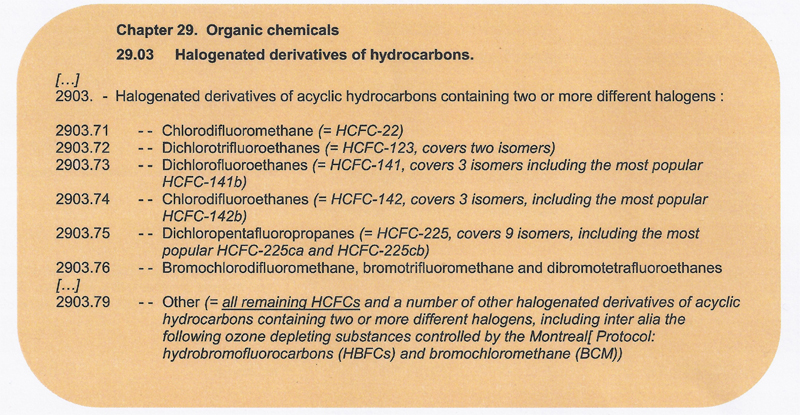 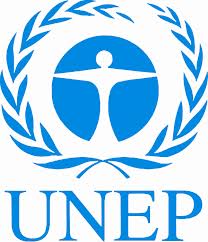 HS codes for ODS-containing mixtures
The HS 2007 classification for blends (i.e. mixtures) containing ODS still applies, and is as follows:
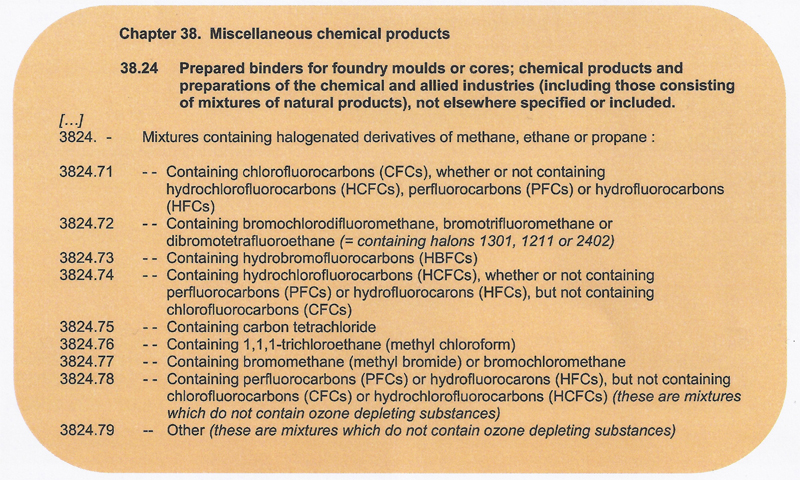 HS Codes for ODS containing equipment
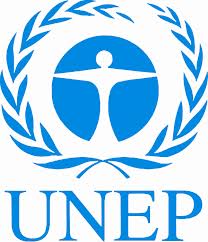 Refrigerators, Freezers, compressors, 
      fire extinguishers, Dry cleaning equipment: 		Ch 84.
Vehicles						Ch 87.
Cosmetics (Sprays)					Ch 33.
Insecticides and solvents				Ch 38.
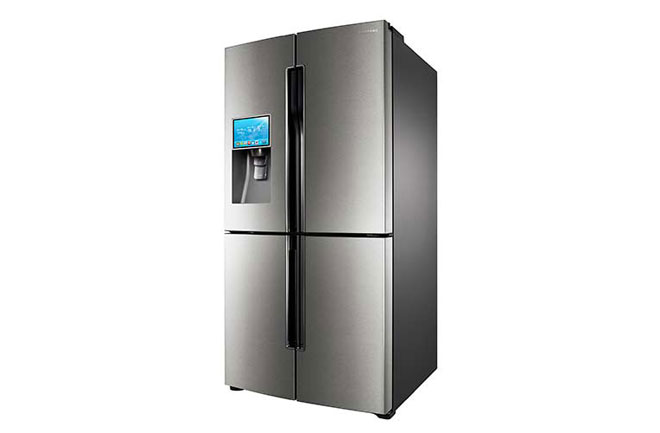 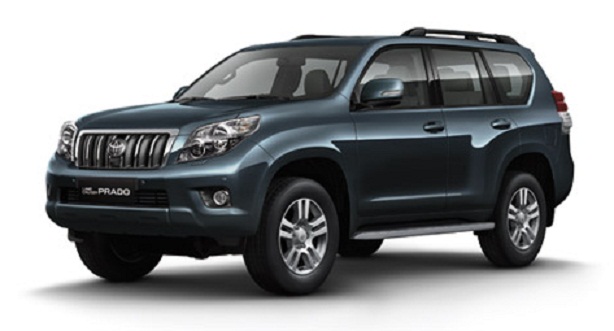 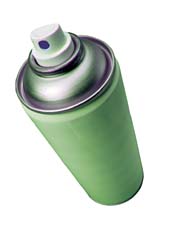 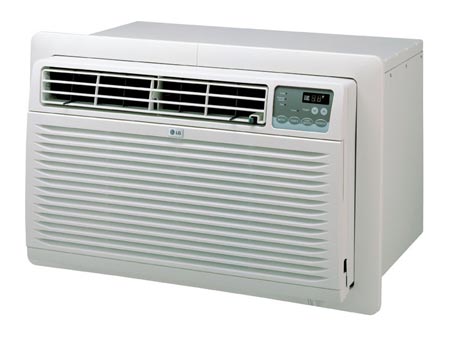 ASHRAE & UN numbers
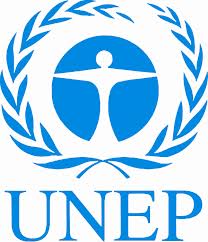 ASHRAE number
American Society of Heating, Refrigerating, and Air conditioning Engineers
Number designation for refrigerants based on their chemical structure, e.g. R404A

UN Number
United Nations Substance Identification Number (UN SIN or UN number) 
 A four-digit international standard number which identifies a particular chemical or group of chemicals; e.g. R 404A’s UN number is 3337.
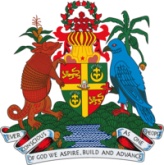 ASHRAE designations for single components
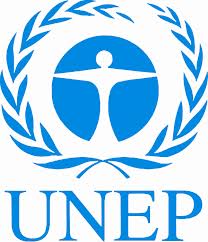 One less than the number of carbon atoms (i.e., there are 1+1 = 2 carbon atoms)
One more than the number of hydrogen atoms (i.e., there are 3-1 = 2 hydrogen atoms)
Number of fluorine atoms (i.e., there are 4 fluorine atoms)
The “a” indicates an isomer (i.e., a different arrangement of the same atoms) of R-134
R-134a
*R-134a is an ODS alternative
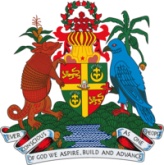 Chemical Names
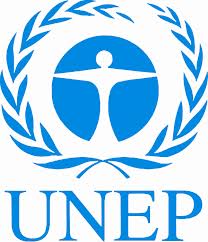 Chemical names serve as an indication of the molecular structure of a substance and the type, number and position of the atoms contained.
Different names and formulas can be used
Chemical names, e.g: Chlorodifluoroethane  or HCFC-142 or R-142
Long chemical formula, e.g. C2H3F2Cl
Short chemical formula, e.g. R-142
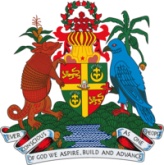 CAS Number
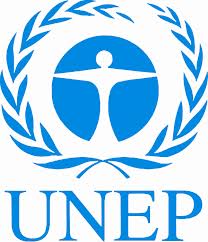 CAS Number
Chemical Abstract Service number to identify a chemical. The CAS Number contains from 5 to 9 digits separated into three groups by hyphens. The first group, starting from the left, has up to 6 digits; the second group always has 2 digits; the third group always has 1 digit.
The CAS Number is specific for single chemicals and for some mixtures. 
e.g. R 404A is 75-02-3
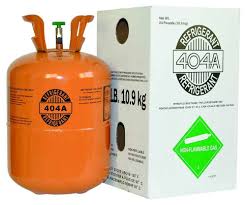 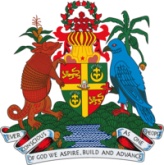 Trade Names
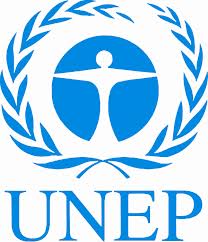 The names companies give to their products. The ASHRAE number of a certain chemical, such as 11 or 12, often appears in the trade name.
Algofone 22
Arcton 408 A
Diaflon 502
Forane 409 A
Genatron MP39
Penngas 2
Taisoton 22
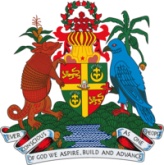 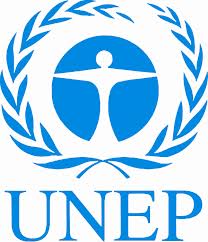 Session 7: Support Networks 
& Mechanisms for Customs Officers
Cooperation with NOUs and other agencies
Laboratories/destruction facilities
Regional
International (e.g. WCO)
Other (e.g. Industry)
Tools and Materials available
GCI Online Training
Knowledge Check
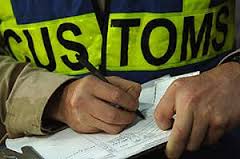 Session 8:
Illegal Trade Prevention Networks
In the Caribbean
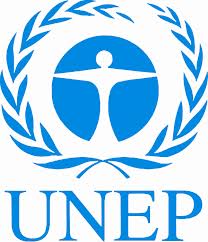 ITPN Overview
Development of a Framework for the operation of an ITPN
RILO Network
iPIC - Informal Prior Informed Consent Network
Customs Ozone Foval Points
MOU for Agency Data Exchange
RCS System
e-SeaClear System
Discussion
Conclusions
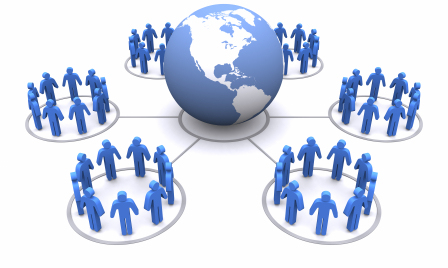 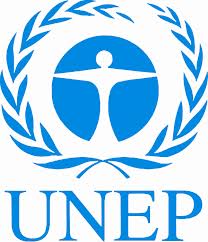 ITPN Overview
Illegal trade in Ozone Depleting Substances (ODSs) is an international problem. 
It threatens human health and the environment and directly results in the loss of revenue for governments. 
An Illegal Trade Prevention Network (ITPN) to improve the coordination of border monitoring and information sharing among enforcement agencies and National Ozone Offices has long been identified as the most effective way to address the control and monitoring of trans-boundary movement of ODS within the Caribbean region.
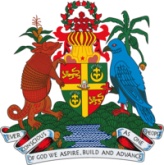 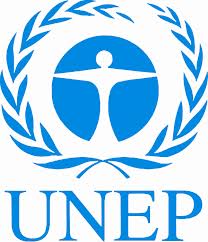 ITPN Overview
Illegal trade in ODS is a major compliance management risk for the Parties to the Montreal Protocol. 
Regulations governing the movement of imports, exports and re-exports exist in individual countries; however, a network to effectively share information between countries in order to monitor, control and prevent the illegal trade in ODS, does not. 
Frontline Intelligence networks within the region have worked effectively in curbing the illegal trade in narcotics primarily through the timely exchange of information. These resources along with the spirit of international co-operation and shared responsibility have been identified as major components to be employed in the establishment of an ITPN for ODS and other Chemical MEAs.
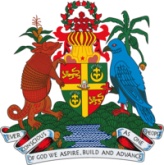 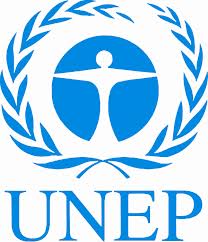 Development of Framework 
for the operation of an ITPN
Monitoring and Control of Trade Routes
Identify and inform members of Trade routes and trafficking trends – Global, Regional for National Monitoring
Tracking of ODS Shipments
Profiling and Risk Management
Newsletters, Intel. Bulletins, Alerts
Fraud Detection Support 
Detection and documentation of mis-description, Diversions, False Documentation
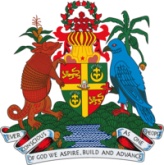 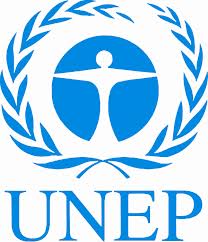 Development of Framework 
for the operation of an ITPN
Intelligence officers in customs divisions are charged with data gathering especially in matters of seizures and other infractions. 
These officers share information on illegal trade in ODS with both their regional counterparts and the ozone focal point at Customs who in turn will share information with the National Ozone Unit. 
The sharing of information should be based on the informal Prior Informed Consent (iPIC) Procedure for Certain Hazardous Chemicals in International Trade as employed under the Rotterdam Convention and should apply to both imports and exports. (licensing system)
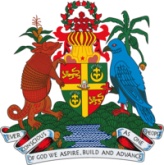 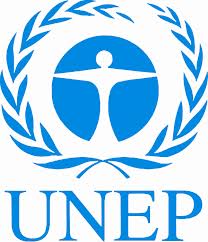 ITPN COMPONENTS AND
 MODUS OPERANDI
In order to establish a viable network the following components should examined

 Regional Intelligence Liaison Office (RILO)

 Customs Ozone Focal Point

 Memorandum of Understanding (MOU) for    Agency Data Exchange to include iPIC  procedure

 RCS System / E-SeaClear System
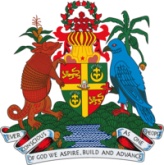 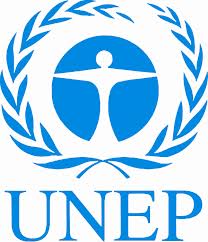 Regional Intelligence 
Liaison Offices (RILO)
As information and intelligence exchange is one of the pillars of the WCO enforcement strategy, the organization has set up a global network of Regional Intelligence Liaison Offices (RILO). 
The RILO network currently comprises eleven (11) offices covering the WCO’s six regions. 
Each RILO is a regional centre for collecting and analyzing data as well as disseminating information on trends, modus operandi, routes and significant cases of fraud.
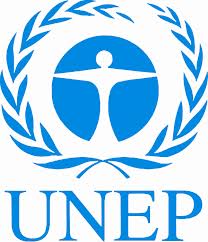 Caribbean RILO strategic priorities for 2008 – 2018 have been outlined as follows:
Capacity Building
Promotion of National/Regional/International Inter-Agency Cooperation
Environmental Agency-Customs 
CCLEC-Interpol (MOU)
CCLEC-ACCP (Association of Caribbean Commissioners of Police)  (MOU)
Customs-Police (MOU)
Customs-Trading Public
RILO-UNEP
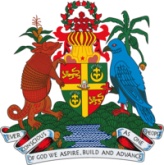 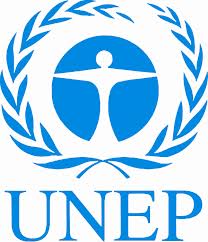 Customs Ozone Focal Points
The Customs ozone focal point should be assigned through a Memorandum of Understanding (MOU) to assist in data gathering in a prescribed format for onward transmission to the National Ozone Unit (NOU). 
At each customs division within the region the Intelligence Officer (RILO) will pass any information in relation to the trans-boundary movement of ODS (imports/exports) to the Customs ozone focal point for onward transmission to the National Ozone Office. 
It is proposed that information be shared regionally via the existing Internet based RCS System. Additional information extracted from customs systems for exchange with other agencies can be sent via e-mail. 
Conditions/parameters for regional customs information exchange are to be established within the MOU mentioned above.
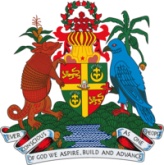 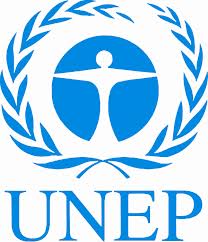 Memorandum of Understanding (MOU) 
for Agency Data Exchange
A Memorandum of Understanding should be established to govern the terms under which information is shared between agencies. 

Operational details and the prescribed format for cross boundary data exchange along with the legal framework should also be included.
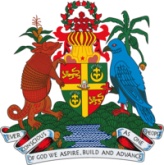 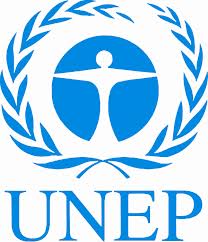 informal Prior Informed Consent-iPIC
iPIC objectives
Information sharing for effective implementation of licensing systems

Key elements
Exporting countries check copy of import licenses voluntarily before issuing export licenses
Importing countries inform exporting countries of their registered importers & quantities allocated to them for that year
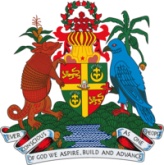 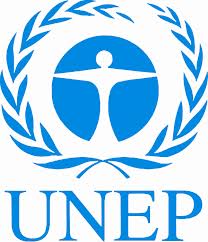 RCS System
Customs saw the need to standardize and simplify the clearance system to facilitate the movement of vessels among all the islands and as a result the Regional Clearance System (RCS), an internet based system came into being in 2000. 

The system was conceived with the objectives of increasing facilitation and compliance.

At that time, the expectation was that a standardized paper form would be adopted throughout the region.  

This has not been an easy undertaking as some countries have different legal obligations and challenges.
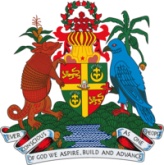 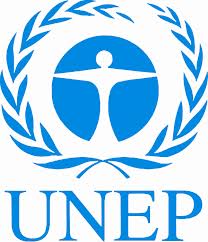 RCS System
Deployment - 22 Countries Customs Port Operations and Intel. Units
Vessel/crew Tracking
Seizure Intel. Database
Seizure Data reported to WCO- CEN*
CEN COM- Live Ops. Communication Forum
Expandable – Unlimited capability
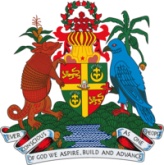 *Customs Enforcement Network
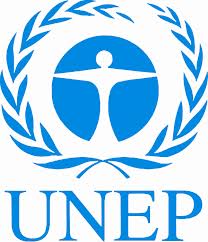 RCS System
The RCS program currently in use at customs to track the movement of vessels/crew has been indentified as the most standardized option available for the exchange of information on illegal shipments of ODS. 

The program module that stores and shares this type of information should be examined to determine the data elements to be gathered by either the Customs ozone focal point or the Intel Officer to ensure relevant data is gathered for  data entry and exchange.
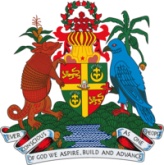 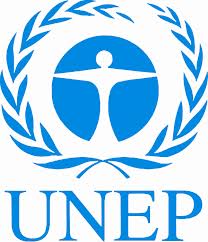 RCS Participating Countries
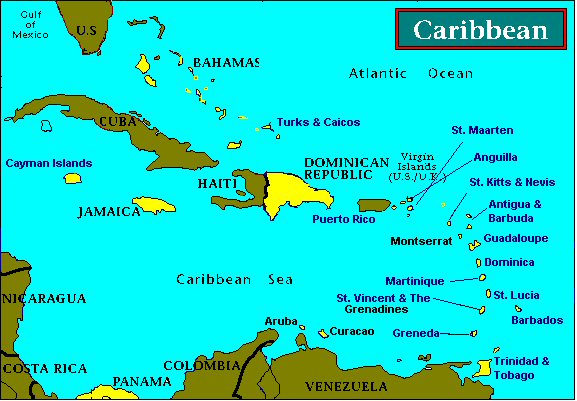 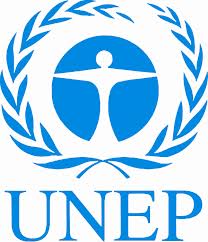 E-SeaClear System
To achieve the goal of harmonization, a pre arrival notification module was recently developed to facilitate the harmonization of the crew/passenger declaration form.  

The e-SeaClear, as it is known, is an online pre-arrival notification system which is available for use by yachts and other pleasure craft operators.  

The system allows Captains to submit their Customs declarations in the form of electronic notifications prior to arrival in certain participating countries in the Caribbean. 

Registered users can access the system to enter and update declarations about their yachts, crew and passengers while transiting the Caribbean region.
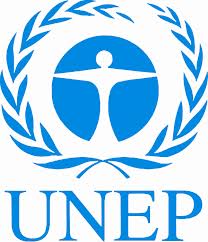 E-SeaClear System
It is an innovative but simple facility which is intended to simplify the clearance process, reduce the time spent with the Customs officials and generally improve the experience of the visiting yacht crew and passengers.

e-SeaClear is now deployed in thirteen countries who have agreed to adopt the electronic Harmonized Clearance Form, including all the OECS countries.  

Discussion for broader acceptance of the form by other border agencies is ongoing.

The Caribbean Marine Association (CMA), the umbrella body for national recreational marine trades associations in the region, supports eSeaClear and promotes its use to yachtsmen.
Illegal Trade Prevention Network
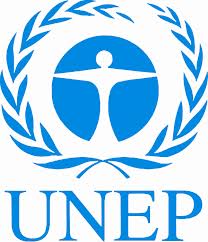 DISCUSSION
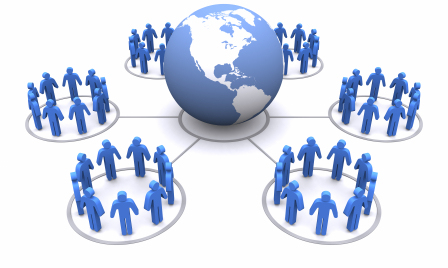 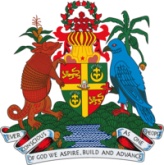 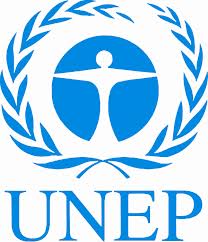 Conclusion
A sub-regional meeting be held with all parties to design the information sharing network, agree on operational details and decide on a prescribed format for cross boundary data exchange.
Regular meetings should be held in order to foster group integration.
Develop strategic operational plans.
Share up-to-date information on smuggling techniques.
Examine legal frameworks.
Discuss newly introduced regulations in territories.
Examine statistics.
Share illegal case studies.
Discuss and provide solutions to major challenges.
Ensure the timely exchange of information.
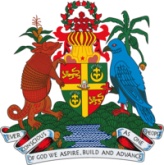 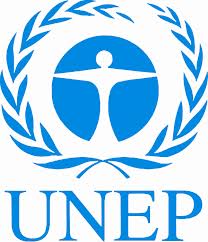 Session 9: Practical Exercises in Identifying Refrigerants
Examples of ODS containers and cylinders and ODS containing equipment and goods
Examining Labels
Colour Codes
Demonstration of ODS identification equipment
Demonstration of leak detectors
Laboratory Analysis
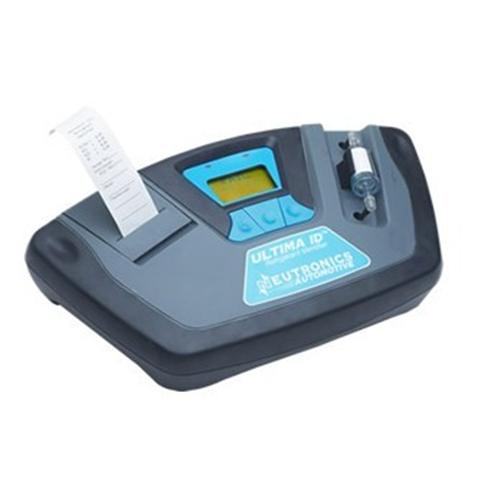 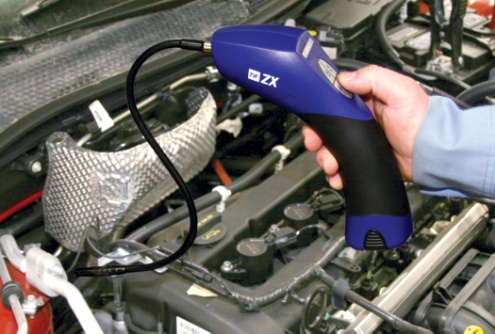 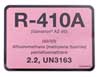 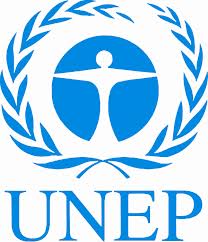 ODS Products
Automobile and truck air-conditioning units (whether incorporated in vehicles or not)
Domestic and commercial refrigeration and air-conditioning/ heat pump equipment,  e.g. 
	Refrigerators
	Freezers
	Dehumidifiers
	Water coolers
	Ice machines
	Air-conditioning and heat pump units
Aerosol products, except medical aerosols
Portable fire extinguisher
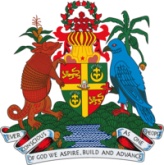 [Speaker Notes: See page 84 in UNEP manual for list]
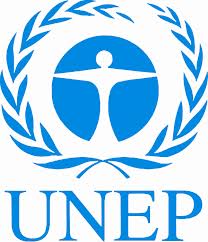 Examining Labels
Voluntary labeling of ODS-free products
Some countries have introduced voluntary labeling schemes for ozone-friendly technology at the national level (so-called positive labeling). Companies that wish to use such ozone-friendly labels on their products must comply with certain criteria. Currently, no labeling requirement exists for ODS-based technology.

Equipment Labeling
Equipment labeling usually indicates the manufacturer, the power supply, some basic technical data and the type and quantities of the working fluids. 

There are also no standards specifying the locations for labeling. Customs officers may therefore have difficulty finding them.
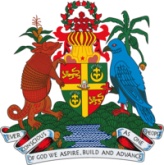 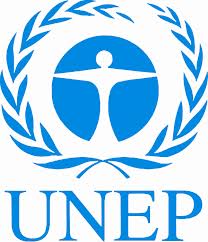 Examining Labels
Refrigerator labels
Refrigerator labels are found in various locations. The cardboard box containing the refrigerator may have a label that specifies the refrigerant. The user instructions may also provide this information. Labels are often on the side, the back or sometimes hidden on the ceiling of the cooling compartment, or on the backside of the refrigerator.

Quite often, such labels are falsified and do not provide information on the actual refrigerant contained in the compressor. Therefore, the compressor should always be inspected, which may require removing the back cover. The compressor should have a metal label fixed to it, and the ASHRAE name of the refrigerant (such as R-22) should be engraved there.

Important: The compressor should never be inspected while the refrigerator is plugged in.
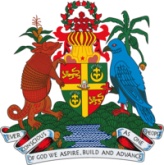 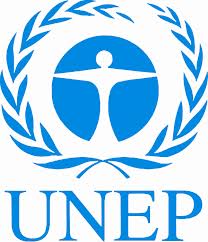 Examining Labels
Examples of Labels
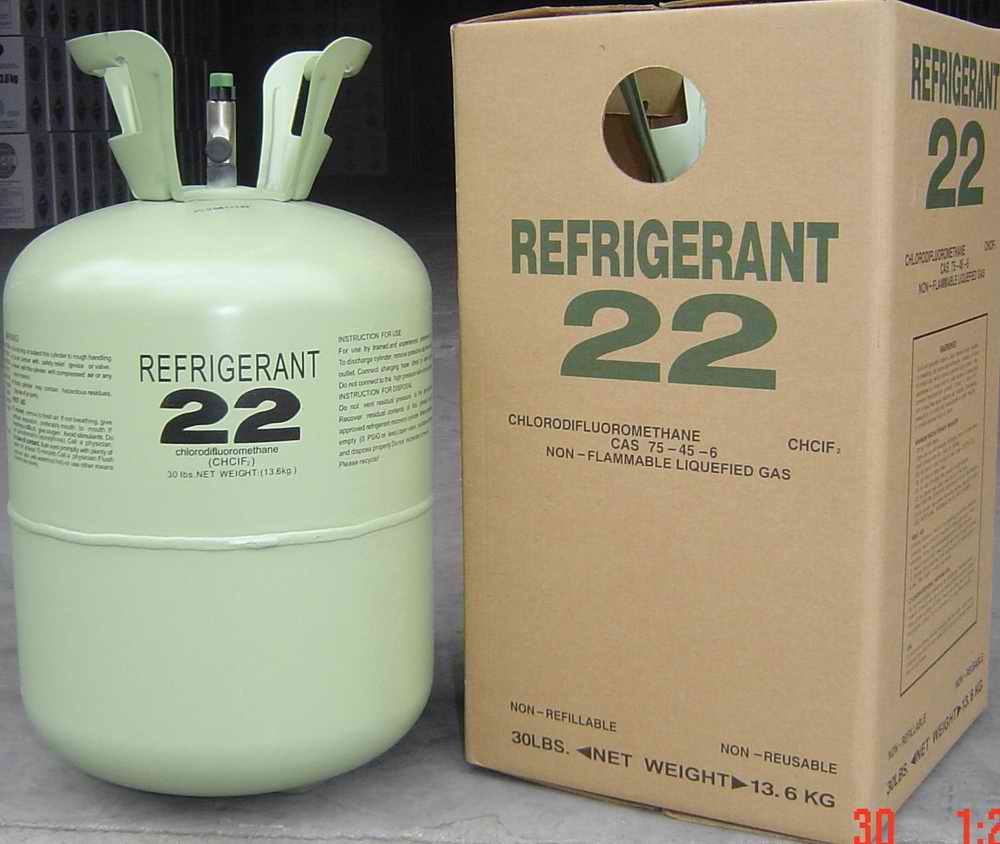 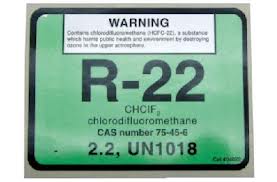 Cooling Equipment
Cylinders
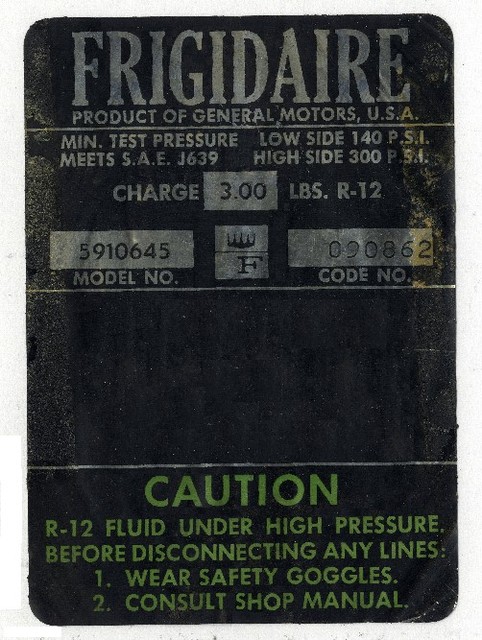 Compressors
Vehicles
[Speaker Notes: See Pages 76 – 78 of UNEP Manual]
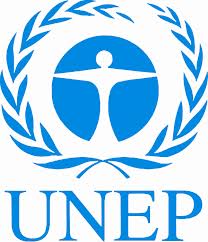 Examining Labels
Examples of Labels
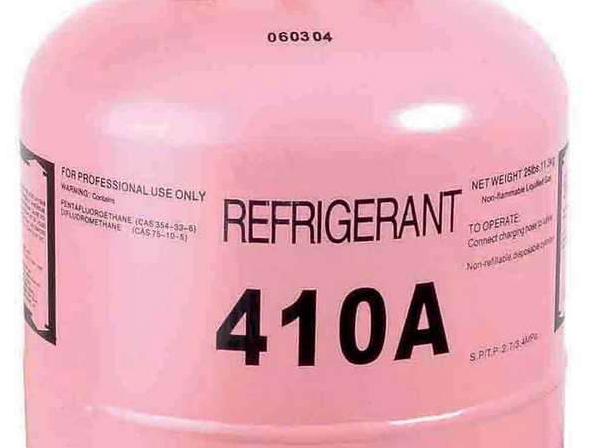 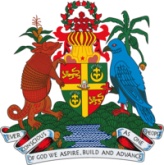 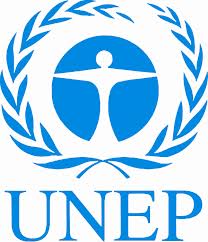 Examining Labels
Examples of Labels
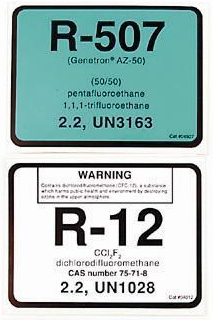 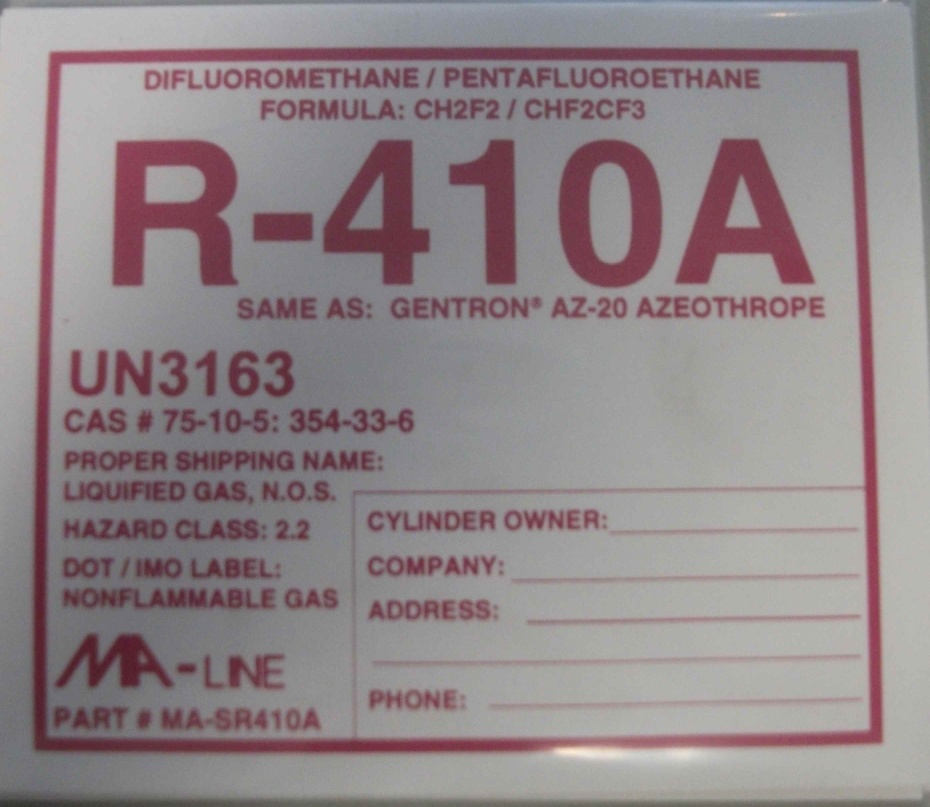 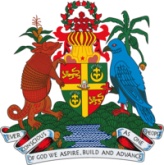 [Speaker Notes: See Pages 76 – 78 of UNEP Manual]
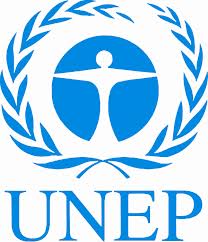 Colour Codes
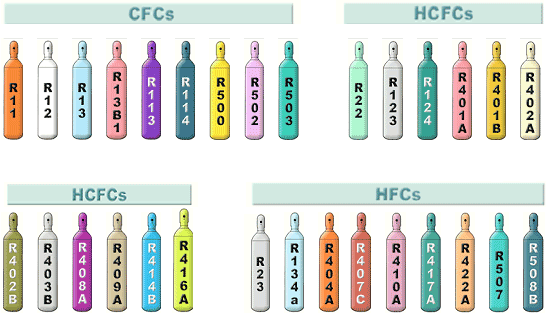 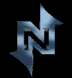 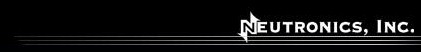 ULTIMA ID™
REFRIGERANT IDENTIFIER
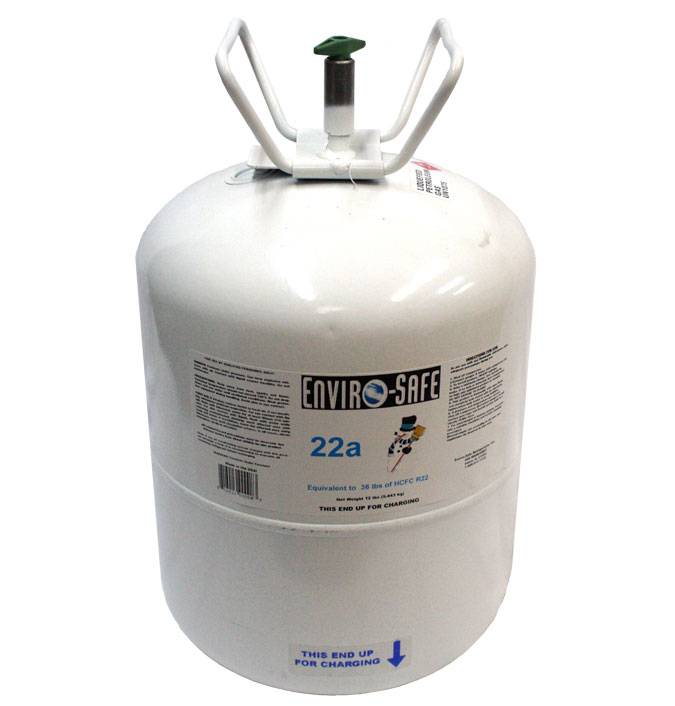 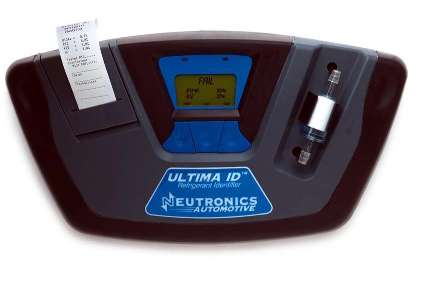 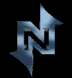 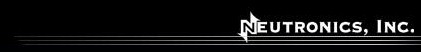 Refrigerant identifiers are small portable units used to identify certain ODS and non-ODS.

The main function of refrigerant identifiers is to assist servicing technicians in checking the purity of commonly used refrigerants in refrigeration and air-conditioning equipment. 

Identifiers are increasingly being used by Customs officers at frontline positions to examine ODS shipments that might have been falsely declared to be non-ODS chemicals.

Grenada Customs performs a 100% check of all imported refrigerants.
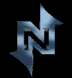 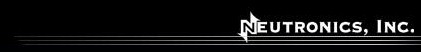 The Neutronics Ultima ID Refrigerant Identifier provides a fast, easy and accurate means to determine refrigerant purity in refrigerant storage cylinders or directly in vehicle air conditioning systems.
	
The instrument is supplied complete with a R12 and R134a sample hose, a R134a adapter fitting to permit sampling of ACME ported cylinders, a 12 VDC power cord and all required plumbing housed within a rugged, portable, storage case.
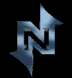 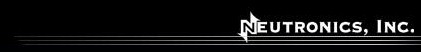 Sample gas is admitted into the instrument through the supplied hose and presented to the sensing device. The instrument provides the user with direct percent by weight concentrations of R12, R134a, R22 and hydrocarbons. 

If the sample is determined to be pure R134a, the instrument will provide a direct readout of the weight percentage of air within the sample. Note that the instrument does not consider air to be a contaminate since it can be removed by most refrigerant recycling equipment. 

Since air is not considered a contaminate, it is possible to read 100% R134a plus 5% air.
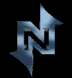 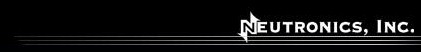 ULTIMA ID™
REFRIGERANT IDENTIFIER
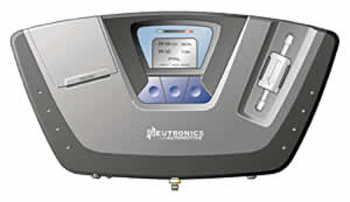 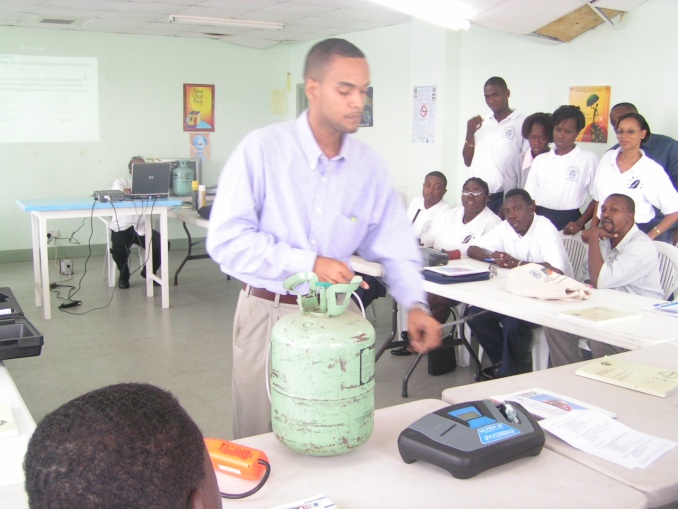 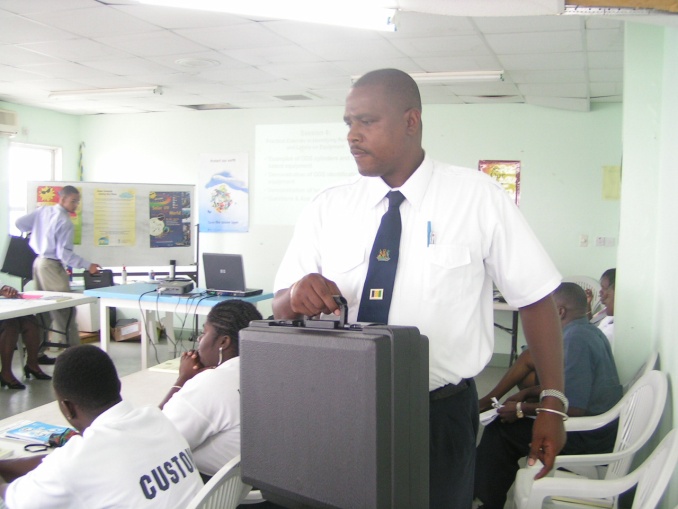 PRACTICAL EXERCISES
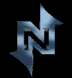 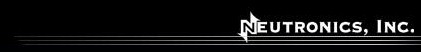 Turning On The Unit
Connect the supplied vehicle power cable to the 12VDC power input jack on the back of the unit. Connect the battery clips to the vehicles 12VDC battery. (Note: If the optional battery module is installed and charged, the vehicle power cable is not required.) Press the left, soft key, power button and the splash screen shown in Figure 1 will appear for approximately three seconds followed by the elevation screen shown in Figure 2. 
Depressing the "DONE" button will bring the Ultima ID to the Calibration screen as shown in Figure 3.
ULTIMA ID
SOFTWARE VERSION
XXX XX.XXX
THE OPERATING
ELEVATION HAS 
NOT BEEN SET
SELECT HELP ON
THE NEXT SCREEN
DONE
READY FOR AIR CAL
DISCONNECT                                                                                                                                                                          HOSE ROM VEHICLE
PRESS CA L TO START
OFF         HELP          CAL
Figure 1
Figure 2
Figure 3
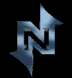 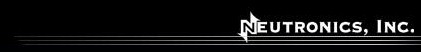 Calibration
Each time the Ultima ID begins a new test cycle it must first self calibrate. The calibration takes 30 seconds (Figure 4) and brings fresh air into the unit via an internal pump. This fresh air purges any excess refrigerant from the unit and ensures accurate test results. Calibration requires that the hose be disconnected from the vehicle or refrigerant cylinder. During calibration, the screen shown in Figure 5 will appear reminding the user to change the filter under certain conditions. The calibration of the unit will expire after approximately five minutes of inactivity. If this occurs, the screen shown in Figure 6 will be displayed requiring the calibration to be initiated again.
CALIBRATING

THIS WILL ONLY 
TAKE 30 SECONDS
- CALIBRATING -
NOTE
REPLACE FILTER WHEN WHITE ELEMENT BEGINS TO SHOW RED 
SPOTS ON THE OUTSIDE DIAMETER
CALIBRATION TIME HAS EXPIRED
DISCONNECT HOSE FROM VEHICLE AND PRESS CAL TO RECALIBRATE
CAL
Figure 6
Figure 4
Figure 5
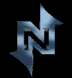 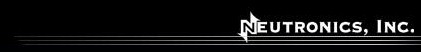 Calibration (cont’d)
After calibrating, the unit will display the screen shown in Figure 7. 

Connect the hose to the vehicle, (for R134a open the valve) and select the refrigerant type you wish to test. The Ultima ID will display the screen shown in Figure 8.
READY
CONNECT HOSE                                                                                                                                                                          OPEN VALVE
SELECT REFRIGERANT TO TEST
R12        HELP        R134A
TESTING
RXXX SAMPLE

THIS WILL ONLY 
TAKE 30 SECONDS
Figure 7
Figure 8
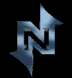 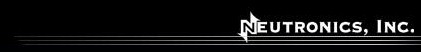 Viewing the Test Results
Upon completion of the test, the Ultima ID will display a screen similar to that shown in Figure 9 or Figure 10.
PASS
R134	100.0%
AIR	2.8%

                 HELP        MORE
FAIL

R134	95.0%

                 HELP        MORE
Figure 9
Figure 10
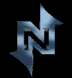 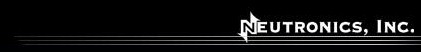 Viewing the Test Results (cont’d)
If the refrigerant tested is 98% pure or better, and the air content is less than 90%, the "PASS“ screen will display and the Green LED will illuminate. 

Should the refrigerant be less than 98% pure or the air content greater than 90%, the "FAIL" screen will display and the Red LED will illuminate. 

In either case, selecting the "MORE" button will display the details in Figure 11 for "PASS" and Figure 12 for "FAIL".
RESULTS…….PASS
R134		100.0%
R12		.0%
R22		.0%
HC		.0%
AIR		2.8%
EXIT	                        PRINT
RESULTS…….FAIL
R134		95.0%
R12		5.0%
R22		.0%
HC		.0%

EXIT	                        PRINT
Figure 11
Figure 12
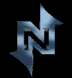 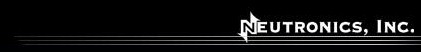 Printing the Test Results
The unit is equipped with the optional built-in printer module, the test results can be printed by selecting the "PRINT" button. 

After the print is complete, carefully tear off the printout and the
unit will return to the previous screen. 

Additional printouts may be made following the same
procedure. To exit the test, press the "EXIT" button.
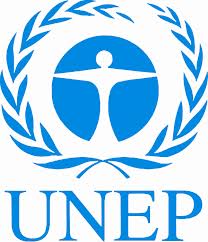 Leak Detectors
Leak detectors do not identify or analyse a specific refrigerant. Rather, they indicate the presence of certain atoms in the air (such as chlorine or fluorine atoms) that would be present only if the cylinder is leaking. Therefore, leak detectors cannot be used for identification of ODS; they can only indicate that the leaking cylinder contains some ODS or ODS substitute.

New cylinders filled with virgin refrigerant usually do not leak. Refilled containers may leak and can be mislabelled. For safety reasons, storage areas for refrigerants should be inspected regularly.

The “soap bubble method” is another simple method to locate leaks. This method does not require any testing equipment other than liquid soap.
Laboratory Analysis
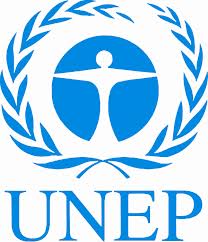 Laboratories use more extensive techniques for testing (gas chromatography, infrared analysis) than field equipment.
Laboratory testing can identify specific compounds.
What size containers can be sent directly to the laboratory?
Check with the lab to see who can take samples.
Should be conducted by a professional.
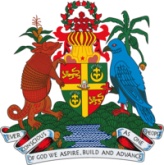 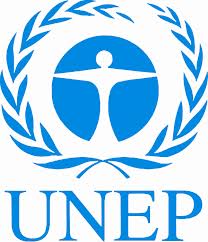 Session 10: 
Workshop Evaluation For Brokers
Completion of evaluation questionnaires
General Feedback and comments from brokers and organisers
Presentation of Certificates to Brokers
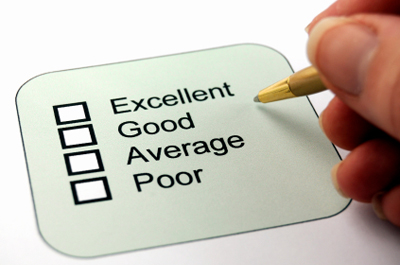 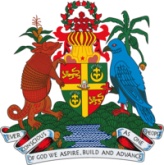 GRENADA Regional Training WorkshopProtecting Caribbean Borders from Illegal Trade inOzone Depleting Substances (ODS) Organised by:National Ozone Unit (NOU) of Grenada, Energy DivisionMinistry of Finance, Planning, Energy & Co-operatives Funded by: Multilateral Fund (MLF) for the Implementation of the Montreal ProtocolImplementing Agency:United Nations Environment Programme (UNEP)
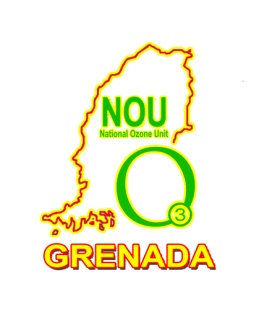 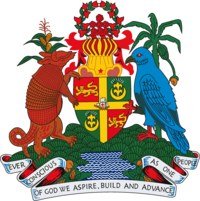 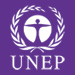 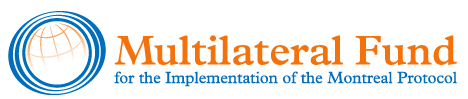